Bhutan The Land of the Thunder Dragon
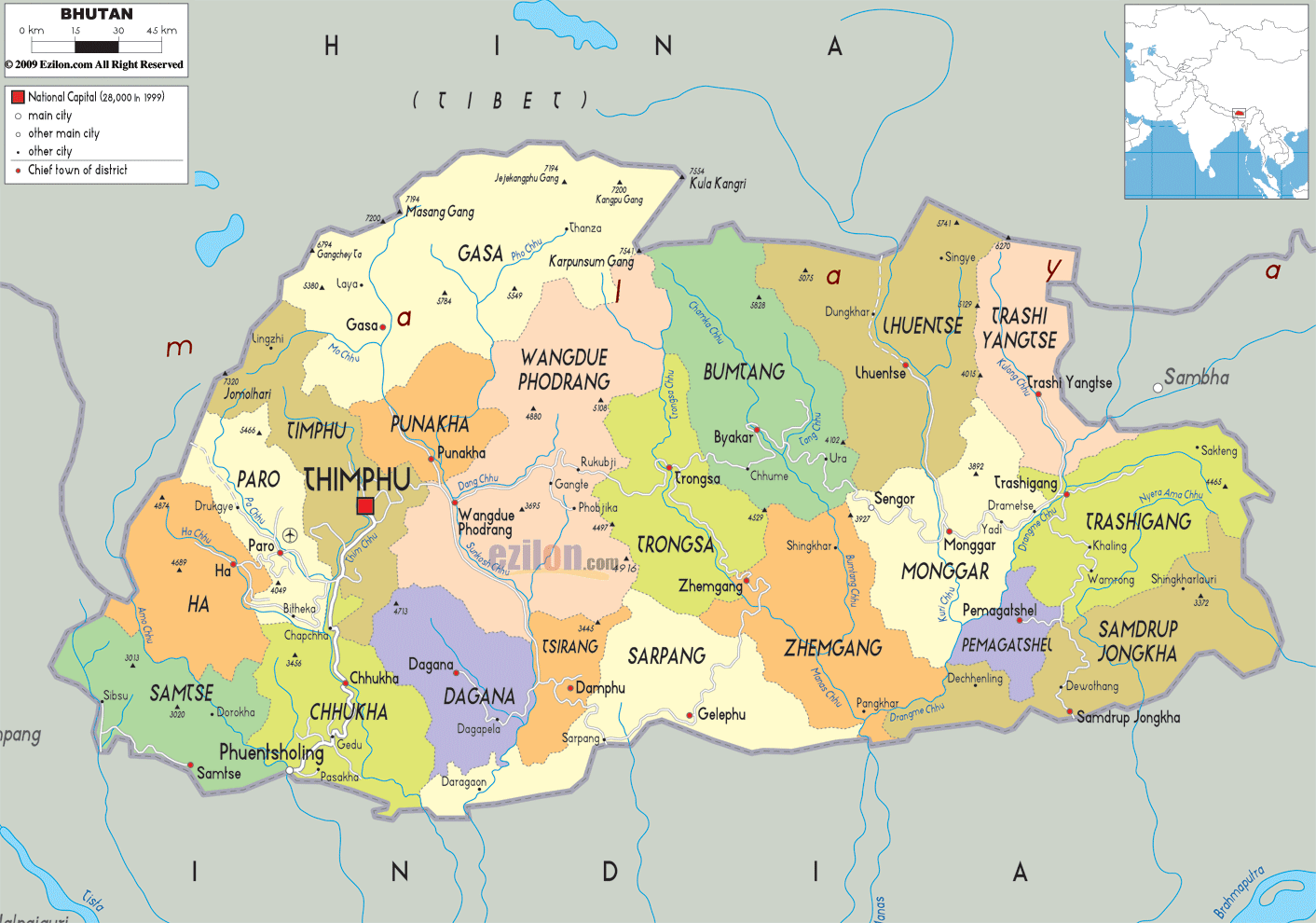 Bhutan Map
1.
TRANSITION HEADLINE
Let’s start with the first set of slides
Reality of Christianity in Bhutan
Bhutanese Buddhist – It is illegal for them to follow Christ.
Those who choose to accept the Gospel face loss of Nationality. 
Fear to be identified as Christians in Bhutan
4
Churches in Bhutan
Thimpu – There are about 50 house churches. 
In Phuentsholing, Samsee, Ghelephu, Samdrupjonkhar, Paro, chruches are sparse.
5
Strongholds in Bhutan
Beliefs in superstitions. 
Fear of demonic forces.
Sorcery & witchcraft. 
Alcoholism & substance abuse. 
Teenage pregnancy. 
Domestic Violence. 
Divorce. 
Mental Health – depression, suicides.
7
Challenges & Prayer points
Need for Spirit-led leaders in lead the congregation.
Bhutan is closed to the Gospel.
Fear of persecution.
Lack of trained  leaders.
Pray for burden for the lost. 
Pray for move of the Holy Spirit.
8
How can we tackle these issues?
Establishing a strong and continuous prayer network. 
Unity among Christian denominations in the country. 
Good Harvest Force – educated, committed leaders to take on the great commission. 
Vision for the gospel to reach Bhutan to be birthed among the native people. 
Churches to network in order to spread the gospel.
9
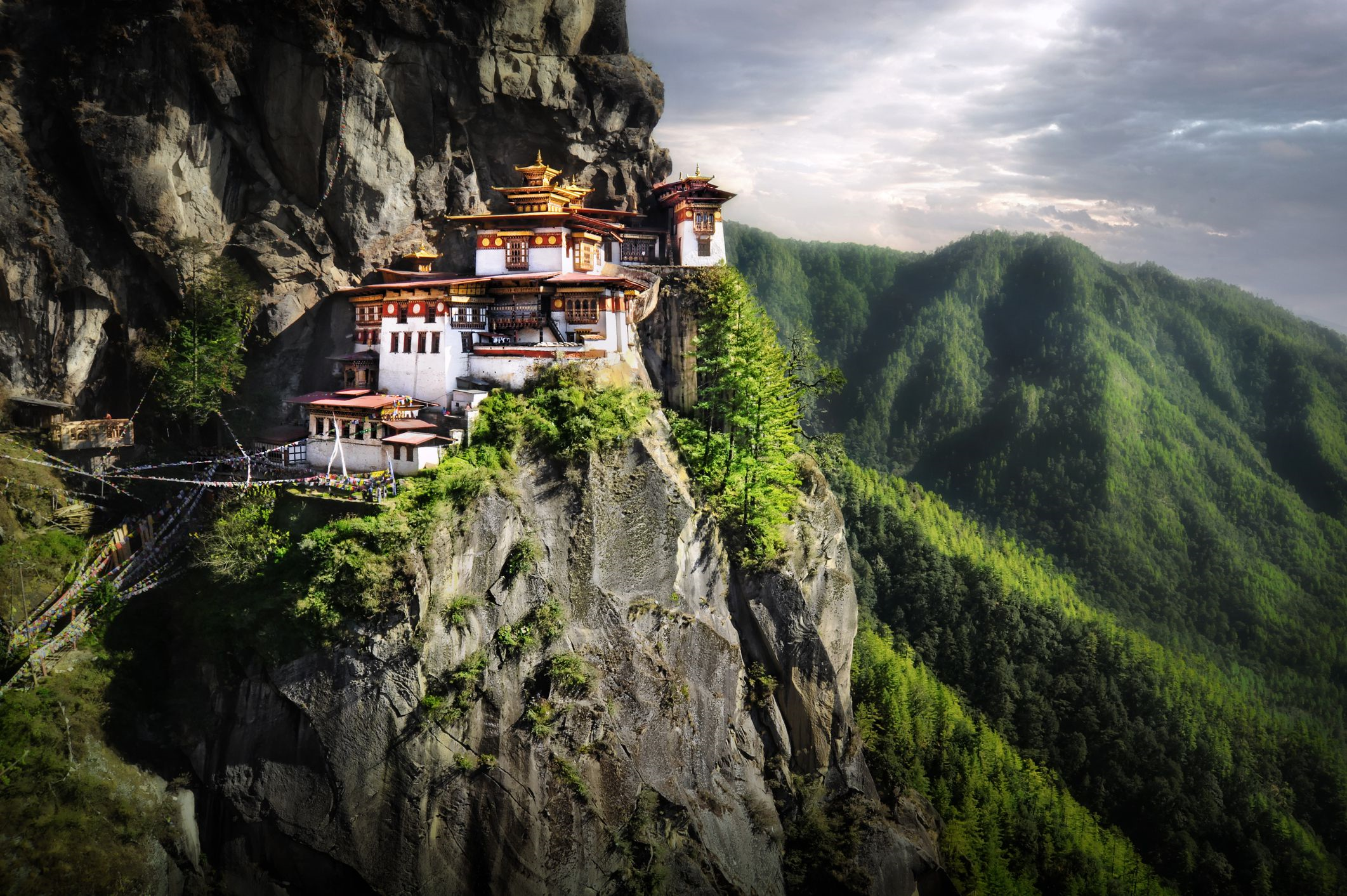 Let’s start with the first set of slides
PRAY FOR THE NATION OF BHUTAN